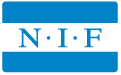 Foreldremøte NIF håndball Gutter2003
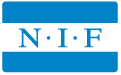 AGENDA
Hovedtrener har ordet
Trenere og støtteapparat for sesongen 14/15  
Treningstider
Treningsleir
Treningsinnhold – hovedtemaer
Laginndeling 
Seriespill 
Cuper

Økonomi 
Dugnader
Sponsing
Lagskasse

Foreldrekontakt v/Terje
Treningsoveraller
Drakter
Vakter
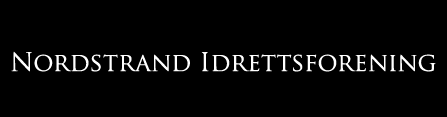 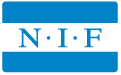 Trener og støtteapparat
Hovedtrener: Svein Erik
Trenere: Anette, Jøran, Jørn, Even og Trond
Cuper/Web: Anne Mette
Økonomi: Lena
Foreldrekontakt: Terje
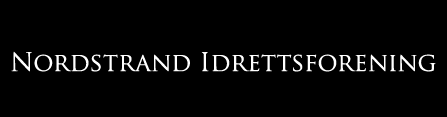 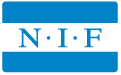 Treningstider
Tirsdag, Niffen: 19.30 – 20.30
Torsdag, Niffen: 18.00 – 19.00

Vært super heldig i år.
Trur Nif skjønner at vi er unike på guttesiden
Det har gitt resultater med gode treningstider
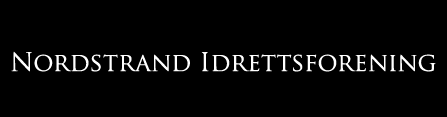 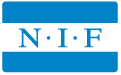 Trenings leir
Fantastisk tur til Engelsviken
Bilder er tilgjengelig
Dette skaper et samhold som de tar med seg resten av livet
En herlig gjeng. Takk til alle foreldrene
NÅ: 40 unger. 5 på vente liste. Noe riktig må vi gjøre og tar dette som det beste svaret på gutta har det bra 
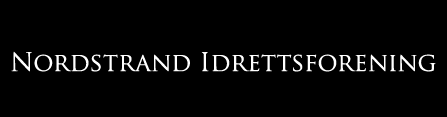 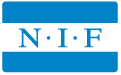 Trening
Håndballtreningen vil i tillegg til hovedtemaer bestå av en generell del som består av følgende temaer:
Oppvarming: leker, ballspill og andre idretter(Turn,styrke)
Koordinasjon
Balløvelser (kast og mottak)
Orden og holdninger.
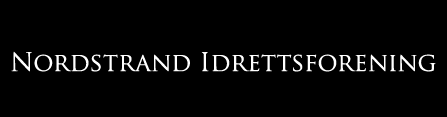 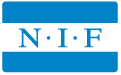 Treningsinnhold
2012-2013 Hovedelementer
 Kast og mottak 
 Fase 6 Forsvarsprinsipper
 Fase 4 Fart mot mål når man får ball
2013-2014 Hovedelementer
-  Kast og mottak i fart
- Fase 4 Gjennombrudd i angrep
- Fase 4  Enkle overganger
2014-2015 Hovedelementer
Kast og mottak i fart
Fase 1-3 kontringer
Fase 4 pådrag viderspill
Fase 6  sideforflytting

Det blir også lagt opp til mestringsgrupper på treninger
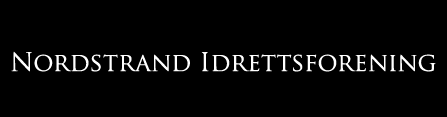 Nordstrand GUL
Ansvarlig : Jøran, Anette, Jørn
SPILLERE:
Alfred
Eirik
Filip R
Filip S
Henrik C
Mats
Mikkel
Nicolai H
Nikolai E
Tord
Vetle
William
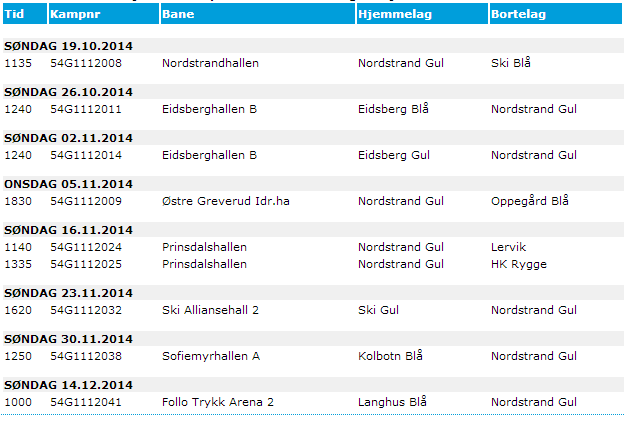 Nordstrand BLÅ
Ansvarlig : Svein Erik, Trond
SPILLERE:
Aksel 
August 
Felix Hugo
Herman
Jonathan R
Julius
Kasper V
Liam
Mathias 
Nikolai F
Oliver 
Samuel 
Sebastian
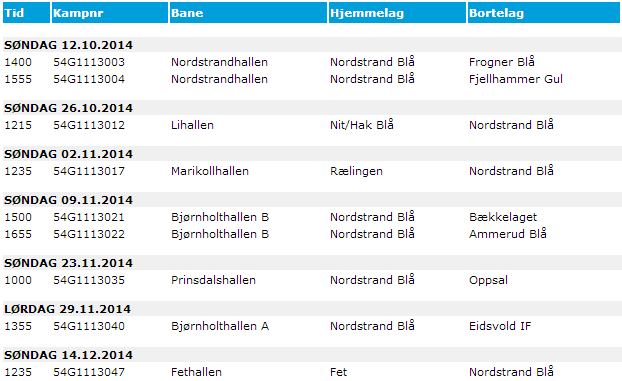 Nordstrand RØD
Ansvarlig : Svein Erik, Jøran
SPILLERE:
Adam
Anders
Andreas
Audun
Christian
Emil
Emir
Henrik H
Iben Otto
Jeppe 
Kasper K
Lucas 
Martin 
Oscar
Tobias
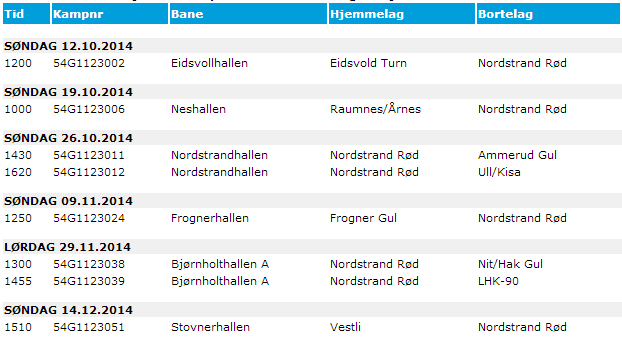 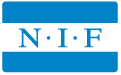 Gutter 12
Meldt på 1 lag til seriespill for gutter 12
Rullerende uttak med en kjernegruppe
Info pr. mail til foreldrene fra Terje før hver kamp.
Uttakskriterier: Ferdigheter, oppførsel og utvikling.
Frivillig!!
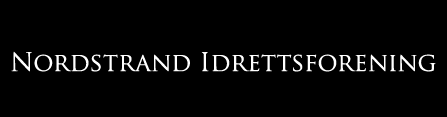 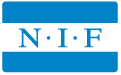 Cuper
4 cuper:
CL Larvik 18 oktober.
Tatt ut 2 lag a 10 spillere.
Alle får tilbud om å være med ned (de som ikke spiller reiser med buss litt senere)
Vi spiser pizza sammen med Larvik
Vi får T skjorter
Vi skal se CL Larvik 
Vi kjører buss og lager dette til en god happening for gutta våre.

Langhus cup (2 juledag)
Fredrikstad Cup (pinsen)
Fjellhamarcup (Medio Juni)
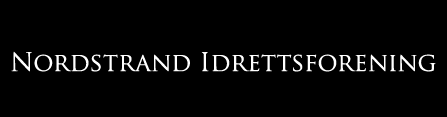 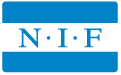 Økonomi
Dugnader
Sponsing
Ingen endringer i treningsavgift/klubbavfgiftt denne sesongen
Lagskasse skal dekke seriespill og Cupdeltagelse
Foreslås til kr. 1000,- pr. spiller for sesongen 14/15
Betales inn på….
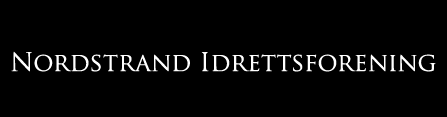 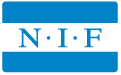 Info fra foreldrekontakt
Treningsdresser
Drakter
Vakter
Websider
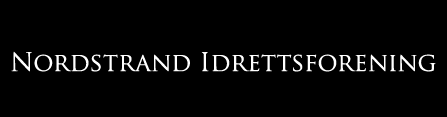